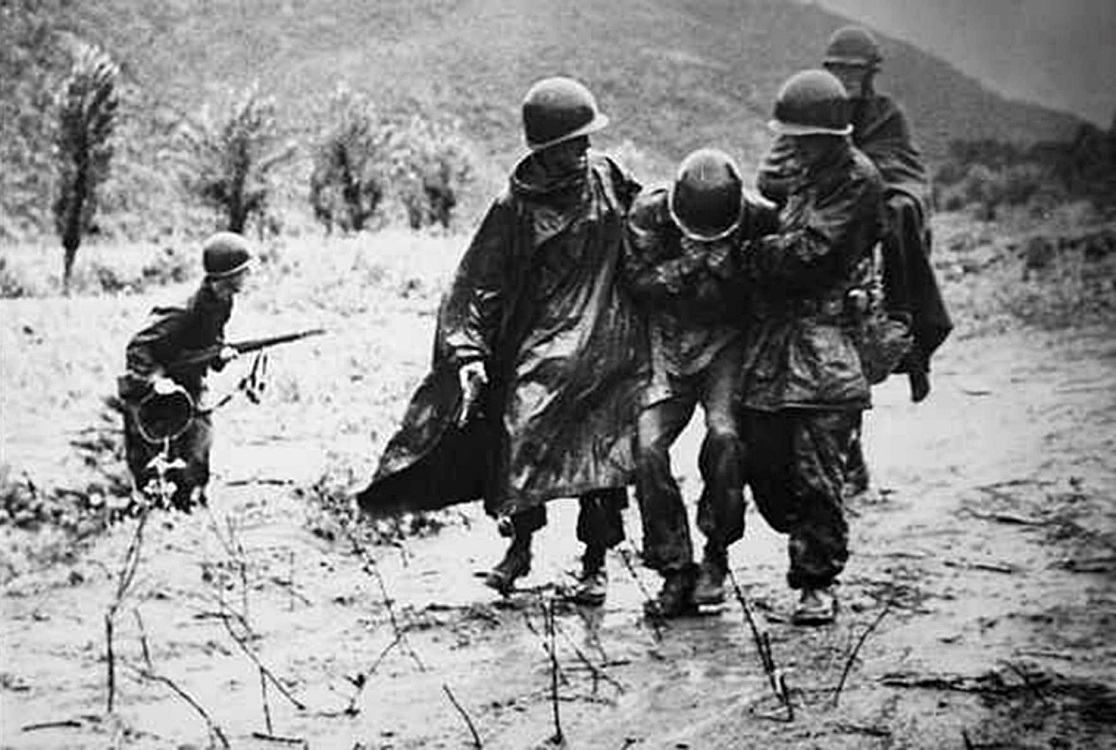 Korea &Vietnam
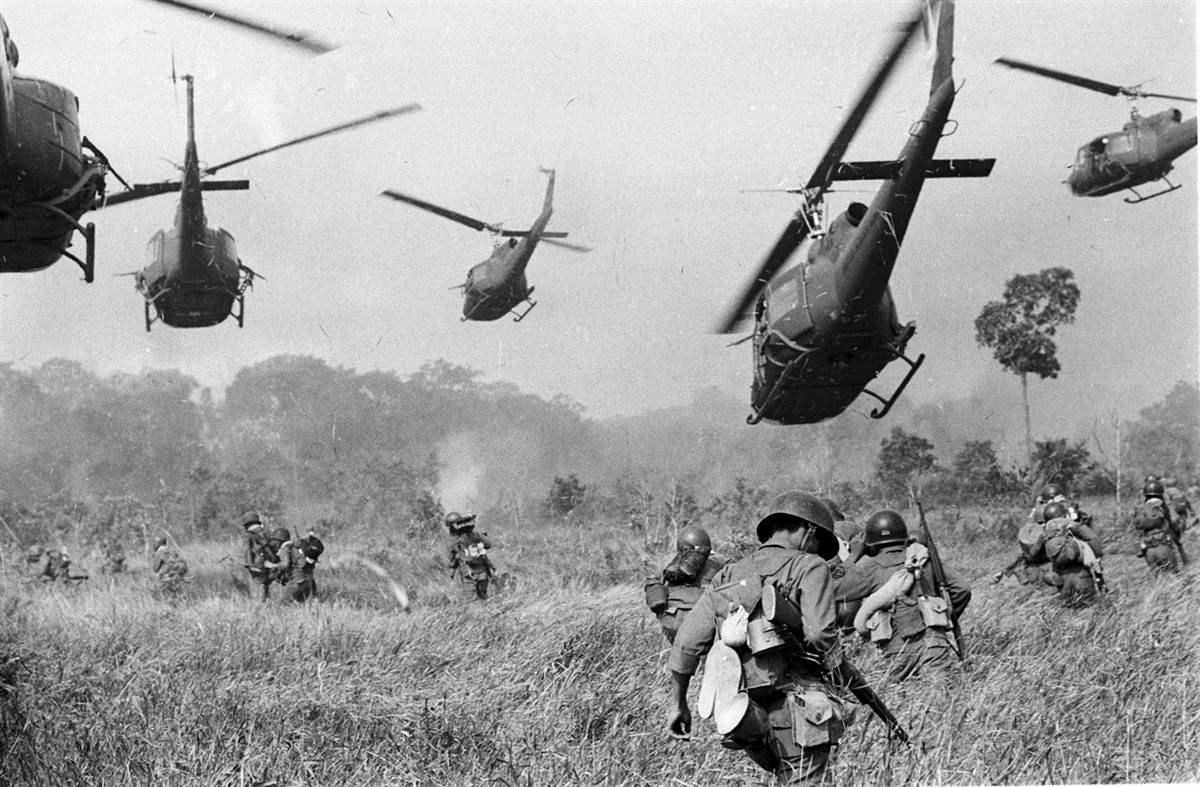 Korean War
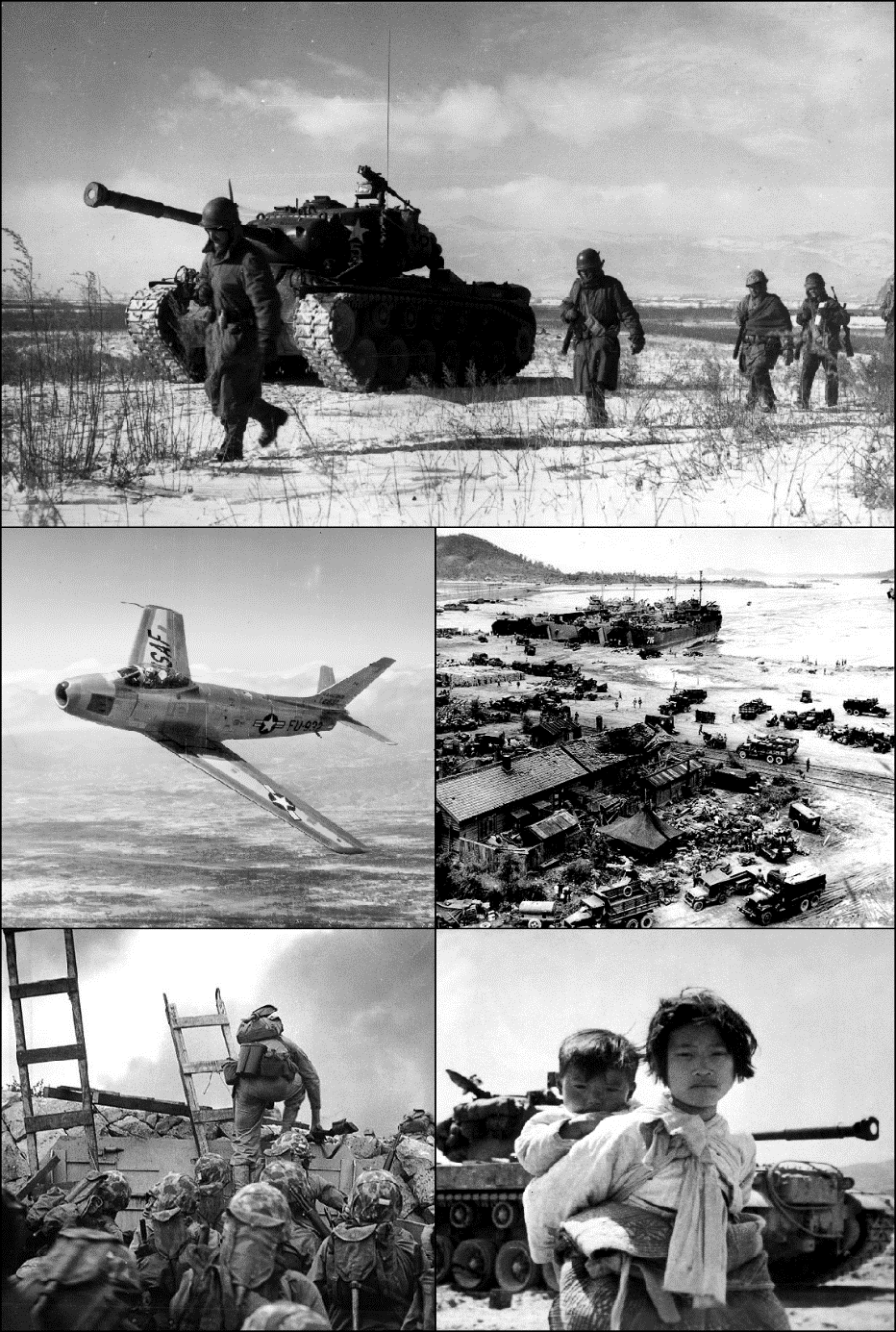 First “Hot War” of the Cold War

1950-1953
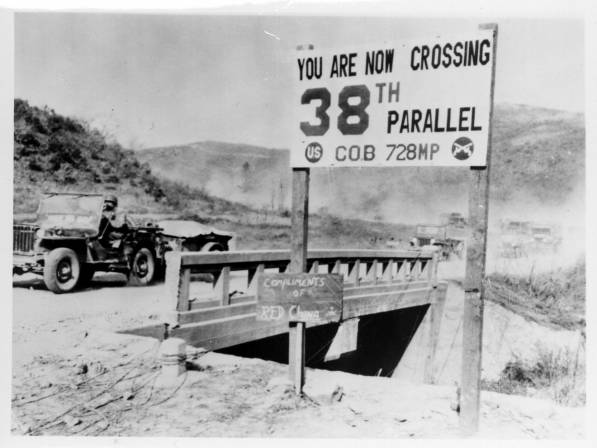 During WWII
The Allies decided to divide Korea at the 38th Parallel.
The North was under the trusteeship of the USSR
The South was under the trusteeship of the USA

This led to the rise of two separate nations:
North Korea = Communist
South Korea = Democratic
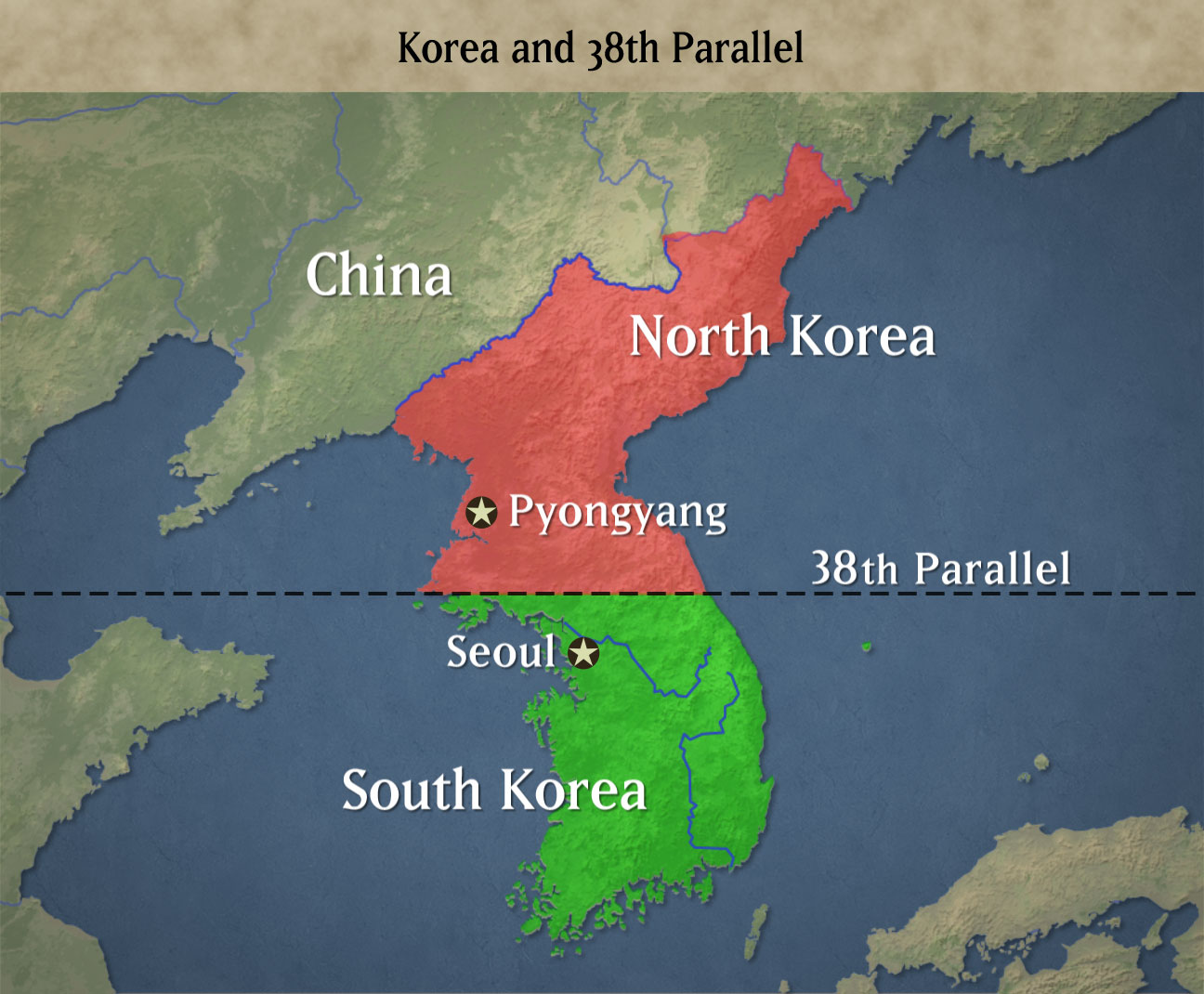 Rise of Tensions
Both sides wanted to re-unify, but wanted to reunite under their own political belief.
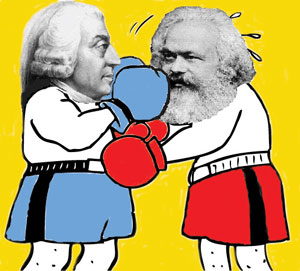 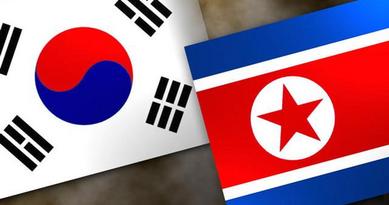 The Start of War
In 1950, after a few skirmishes at the border, war broke out
The USA supported and fought for the South
China supported and fought for the North
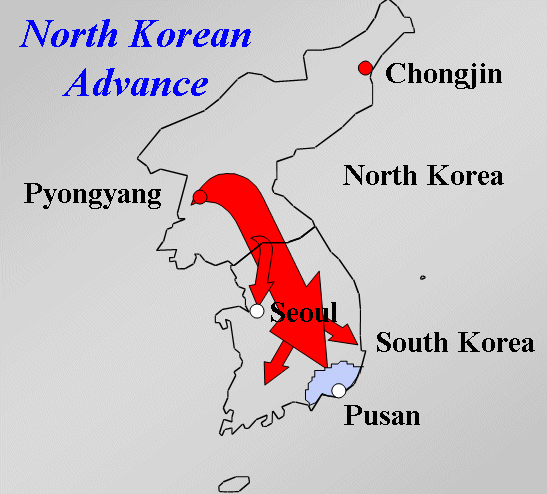 Successes & Failures
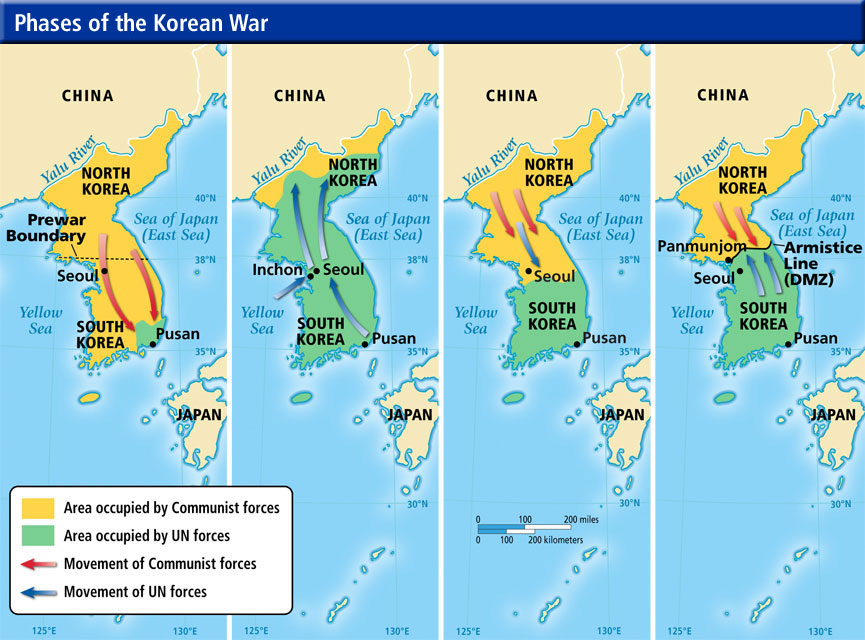 Initially, the American and UN forces pushed deep into North Korea

But, after China entered the war, American forces were pushed back into the South
Armistice
After 3 years, the two sides fought to a stalemate.

The countries remained split, divided at the 38th parallel.
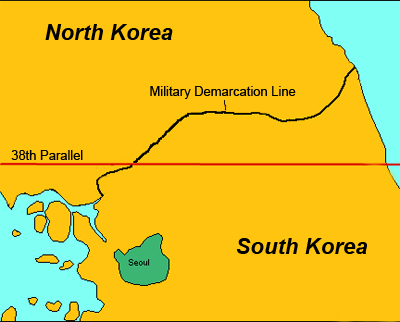 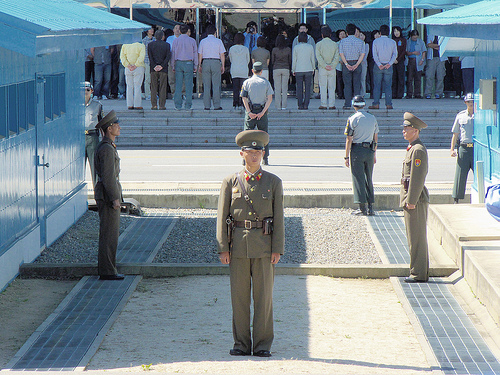 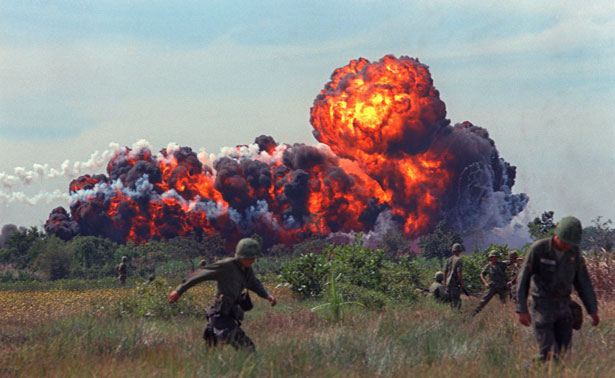 Vietnam War
Second “Hot War” of the Cold War


1955-1975
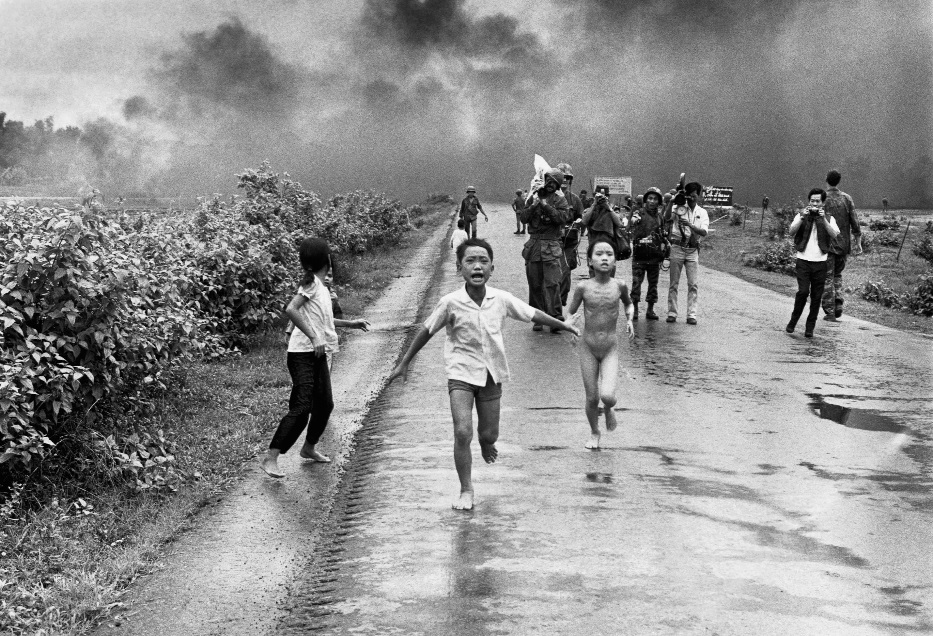 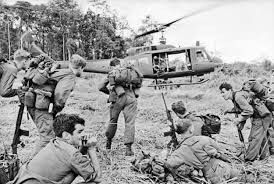 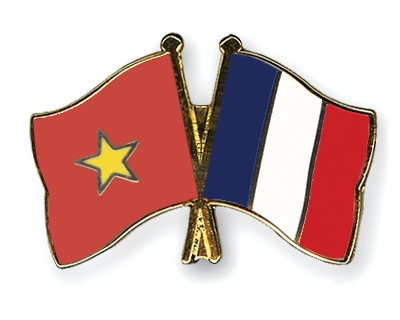 French Colony
Vietnam was once a French colony
France could no longer look over the land

After leaving, communist countries of USSR & China recognize the Democratic Republic of Vietnam as the official government.
The Viet Minh/Viet Cong would be the pro-communist fighters throughout
Led by Ho Chi Minh
Conflict Rises
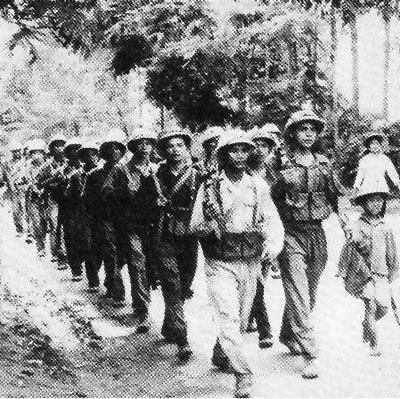 Northern communists supports, backed by                                              China and USSR move forward into the south


The USA eventually provides support for                                                     the south, and later sends in troops.
Official start for the USA military was the Gulf of Tonkin
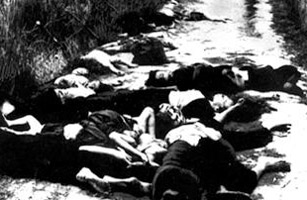 Key Battles
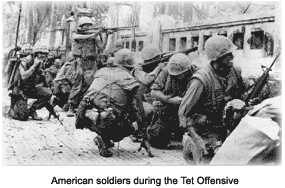 Gulf of Tonkin
Tet Offensive
My Lai Masscre

Viet Cong were successful in guerilla style warfare
Viet Cong also used a vast tunnel system to move soldiers and supplies
US Exits
After many casualties and failed attempts, the last troops leave Saigon on 29 April, 1975
North Viet Cong would enter the city the next day


Vietnam would become communist                                               throughout the whole country.
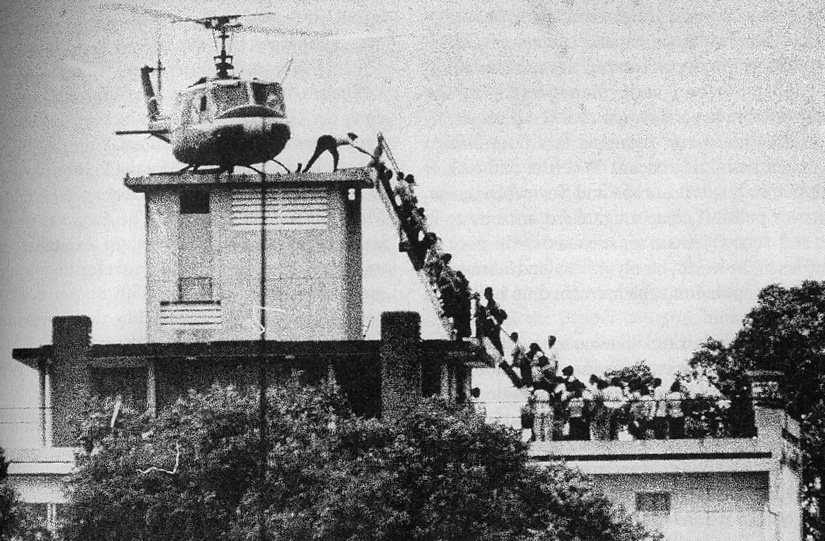 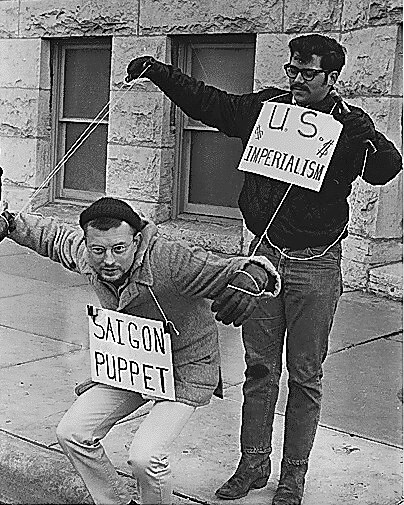 Changed America
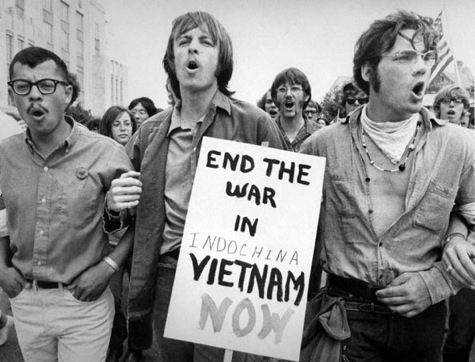 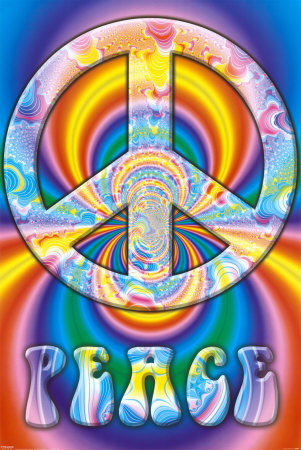 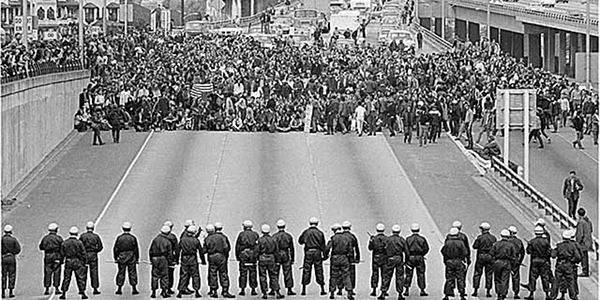 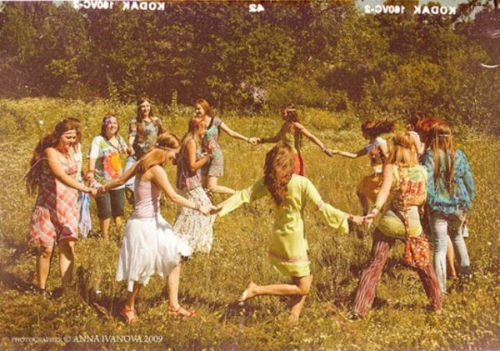 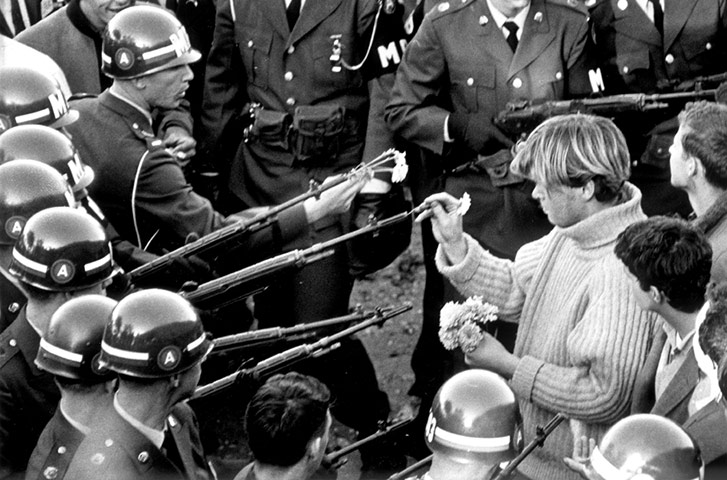 Hippy Music